Campus Climate Survey 2022 Preliminary Findings
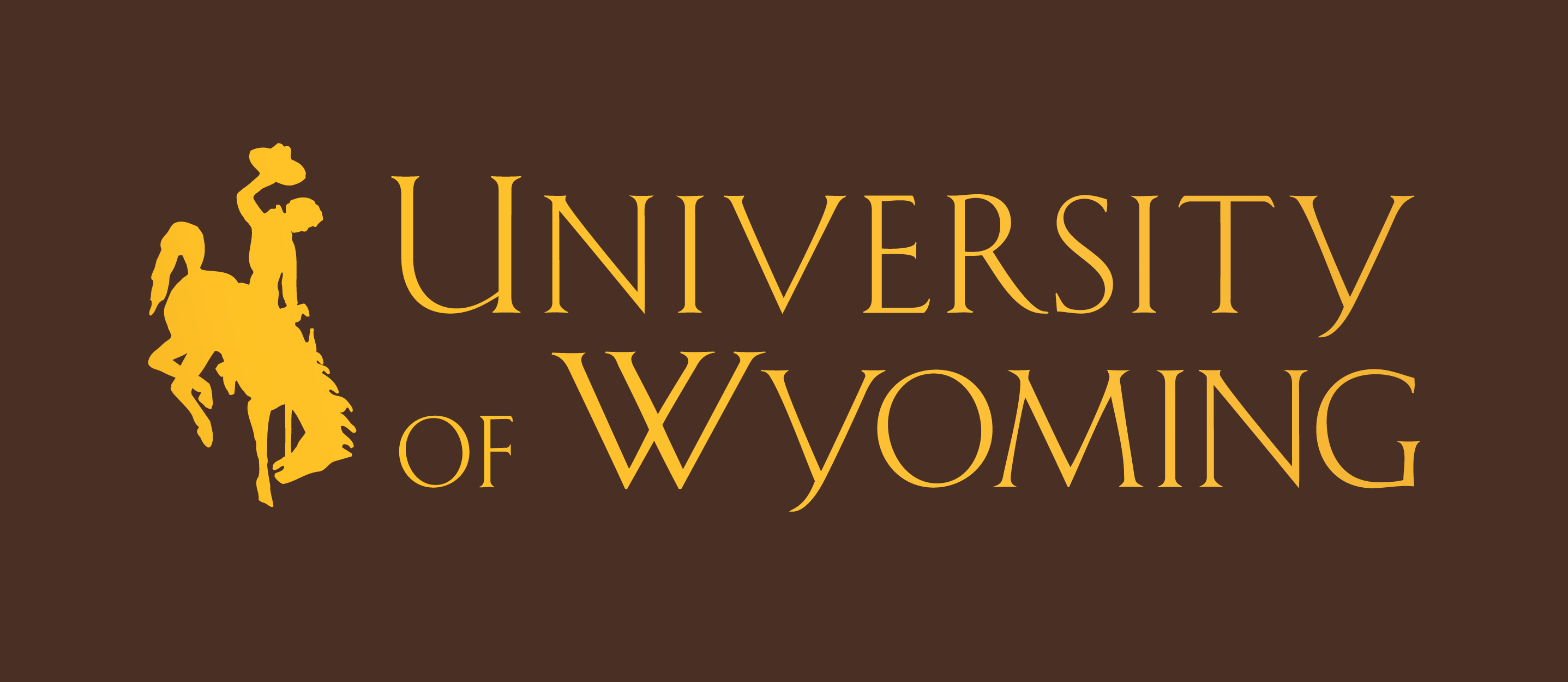 Sexual Misconduct Response Team (SMRT) Membership:
Jim Osborn, EORR and Title IX Manager
Ryan O’Neil, AVP & Dean of Students
Dr. Matt Gray, Psychology Department
Dr. Tess Kilwein, University Counseling Center
Libby Thorson, Assistant Dean of Students & Deputy Title IX Coordinator
Taylor Steumky, Senior Women’s Administrator & Deputy Title IX Coordinator
Michelle DiPasquale, Violence Prevention Program Director
Dakota Metzger, SAFE Project Campus Advocate
Rationale and Importance
Majority of assaults are not reported to campus authorities/officials so large-scale, methodologically sound campus climate surveys are the only viable way to provide accurate information about sexual misconduct.(White House Task Force to Protect Students from Sexual Assault, 2017; US DOJ, 2017; AAUW, 2017)

Review of methodologically sound campus climate surveys: 1-in-5 college women experience some type of sexual assault (Muehlenhard, Peterson, Humphreys, Jozkowski, 2017)

Consistent with National Intimate Partner and Sexual Violence Survey (NISVS) based on random sample of thousands of individuals nationally

Recent reviews disconfirm notion that large-sample, well-conducted campus climate surveys are prone to volunteer bias (see Jeffrey et al., 2022; Muehlenhard et al., 2017)
[Speaker Notes: HAVEN – necessary but insufficient;]
Sexual Assault Experienced while at UW
via Force, Threat of Force, Incapacitation
N = 2223; one of the largest surveys conducted at UW
Rates lower across nearly all variants of sexual assault
10 – 20% reductions overall; 180 fewer severe assaults
Not attributable to small N/error: ~2000 participants at both surveys (p’s < .01)
[Speaker Notes: Detailed questions]
Pandemic v Green Dot
Not primarily attributable to pandemic; arguably primary Green Dot impact:
Current freshmen and sophomores represent “full campus return”
Assault rates nationally higher among underclassmen
Other Variants of Sexual Misconduct
* Most instances of harassment include differential treatment as function of gender or inappropriate sexual jokes/commentary as opposed to sexual pressure/coercion
Green Dot Outcomes
All comparisons differ significantly (p’s < .01)
Green Dot Outcomes (Cont.)
Endorsed lower rape myth acceptance (p < .10)
Associated with:
Lower victim blaming
Greater bystander intervention intent and behavior
Better support for peers disclosing assault

Report greater (p’s < .05, d’s .4 - .6)
Knowledge of how/where to report sexual misconduct
Understanding of how sexual misconduct claims are handled
Knowledge of where to go on campus to get support for sexual misconduct
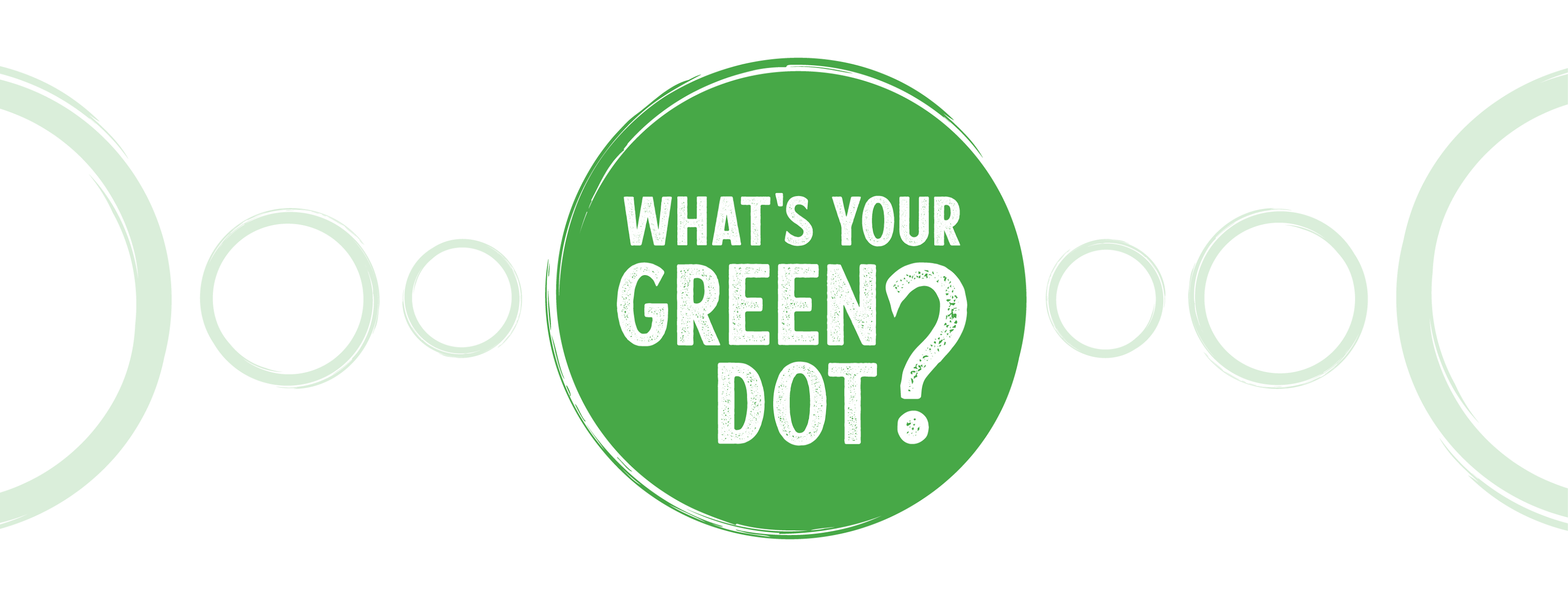 Supports Provided in 2018 and Current Status:Encouraging Outcomes, Precarious Future
No More GA to treat 10 sexual assault survivors per week
	- Funding provided by BOT in 2019 and currently supported -  thank you!
	- Looking to secure funds for an additional GA to support 20 – 30 additional	survivors per year
UCC Trauma Psychologist
	- Currently vacant, recent search failed, salary is a barrier
	- Trauma-Specific treatments less available
Green Dot Training at UW – 40 faculty/staff
	- Less than half remain
Prevention Specialist –	
	- Currently doing phenomenal job on prevention education!  
	- Need to add staffing to focus on response and resources for those 	impacted by interpersonal violence.

In SUM – tremendous, unprecedented strides in past 4 years. Data attest to impact and represent rare good news on this front. Continued support for data affirmed progress necessary for continued improvements in sexual violence prevention and response.